M16 command deck so far
blackbody, T=4.87e4 K 
Q(H)  49.70
radius 19
hden 3
abundances HII region
cosmic ray background
CMB
iterate
print last iteration
save overview "M16.ovr" last
save continuum "M16.con" units microns last
save line emissivity "M16.ems" last
H  1      4861.33A 
O  1      6300.30A 
Blnd      3727.00A  
O  3      5006.84A 
end of lines
*******************************
[Speaker Notes: Comments removed]
A “unit cell”
We will sometimes model a cubic cm of matter
A “unit cell”, 1 cm3
Lots faster & simpler
These commands do a single “zone” that is log(dr)=0 (or 1 cm) thick
stop zone 1
set dr 0
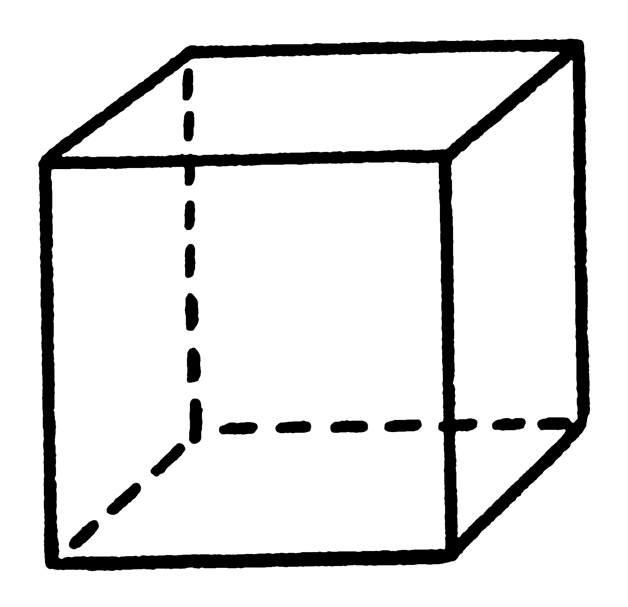 Command deck as unit cell
Stop zone 1
Set dr 0
blackbody, T=4.87e4 K # the AGN3 Table 2.3 entry for O4 V
Q(H)  49.70
radius 19
hden 3
abundances HII region
cosmic ray background
CMB
iterate
print last iteration
save overview "M16.ovr" last
save continuum "M16.con" units microns last
[Speaker Notes: Add two commands to do unit cell, much faster]
Only save spectrum emitted by the cloud
stop zone 1
set dr 0
blackbody, T=4.87e4 K # the AGN3 Table 2.3 entry for O4 V
Q(H)  49.70
radius 19
hden 3
abundances HII region
cosmic ray background
CMB
iterate
print last iteration
save overview "M16.ovr" last
save emitted continuum "M16.con" units microns last
Results for one zone
Gas kinetic temperature
Results for one zone
H0, H+ ionization fractionsn(x)/n(H, all forms)
Results for one zone
H2 fraction2n(H2)/n(H, all forms)
Warnings, cautions, notes
Cloudy is designed to be autonomous and self aware
Generates notes, cautions, or warnings, if conditions are not appropriate.
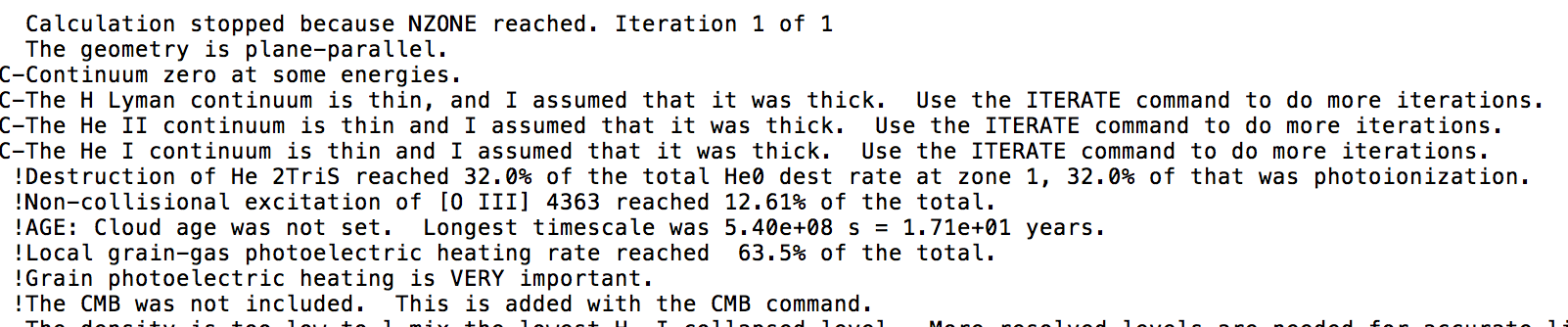 Check end of output
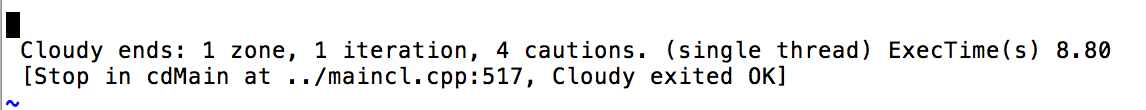 Break into 6 groups, do 6 radii
Radius.  (log, cm)
13
15
17
19
21
23
Save prefix file names
Save overview “HII.ovr” last no hash
Save element hydrogen “HII.hyd” last no hash
Save emitted continuum “HII.econ” units microns


Set save prefix “HII”
Save overview “.ovr” last no hash
Save element hydrogen “.hyd” last no hash
Save emitted continuum “.econ” units microns
We did 1019 cm, about 3 pc
Now do 21, 23
17, 15, 13
The grid command – Hazy1 Chap 18
Grid command computes a grid of models in parallel
Include “vary” keyword on commands with variable parameters (Chapter 17.4)
“grid” command specifies lower, upper bounds, and step size
Radius 13 vary
grid 13 23 2
Hazy 1 sec 18.5
Special rules for temperature grids
Models are done in parallel on multi-core machines
The grid command – Hazy1 Chap 18
“Save grid” command saves step parameters
Check for problems
“no hash”, “last”, options on other save commands
(See this page for description of –a runtime)